Managing your career and becoming a Leader
May 2018
Dilbert on Leadership
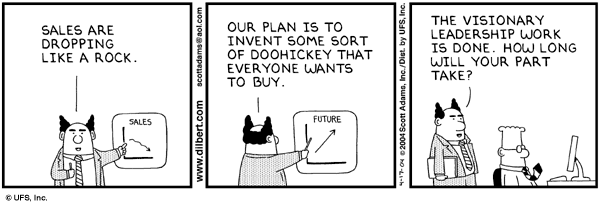 What does it mean to be a Leader?
There is no one right answer

It is usually situational

It is transitory
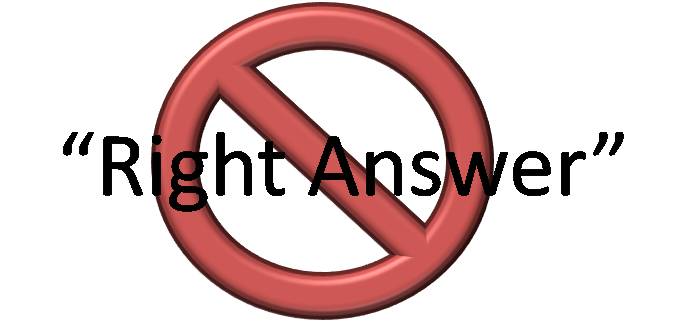 “A Leader is someone who has Followers. Leadership is all about Followership”
Peter Drucker
My personal favorite…
Year 
effect
Industry
effect
Company
value
Company
effect
Leader
effect
In some markets, the leader effect accounts for up to 40% of the variance in value
Why Leadership Matters?
Source: “When Does Leadership Matter?”, Wasserman, Nohria and Anand, Harvard Business School working paper no. 01-063, April 2001
Levers that Drive Your Career
C-Level
People Decisions
Career Progression
Career Decisions
Early career
Education / Trainings
Student
Genetics
Time
The “Compass” for Managing a Successful Career
Start with Self-Awareness 
Identify Individual Values and Objectives
Align Self with the Company & Market
Develop Capability / Competency
Build on Key Career Drivers
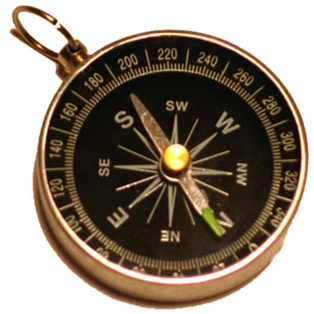 1. Self-Awareness as a Starting Point
More than 3000 years ago …
Today, the advice still has validity ...
“We need to know our strengths in order to know where we belong.”
Peter Drucker, Managing Oneself, HBR 03-04/99
“Know Thyself”
γνώθι σεαυτόν
“The […] discovery begins with uncovering the reality: how you see yourself, and how others see you.” Daniel Goleman, Primal Leadership
Inscription over the Oracle of Delphi
“… until you truly know yourself, strengths and weaknesses, know what you want to do and why you want to do it, you cannot succeed in any but the most superficial sense of the word.”
Warren Bennis, On Becoming A Leader
2. Identify Individual Values and Objectives
For each of us there are different values and objectives:
Power
Quality of life
Financial rewards
Social status
Meaning
Impact
Community
Look at the career-life balance: there is risk when this relationship gets unbalanced for longer periods of time.
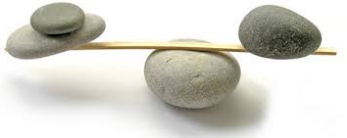 3. Align Self with Company and Market
Individual –Competencies
Market – Trends in the External Environment
3. Align Self with Company and Market
Corporates want employees that Are
Employees search for
Innovative
Risk takers
Committed
Change agents
Team leaders
Responsibility
Impact
Enjoy work as part of life
A learning platform
Respected team member
Results driven to help grow the business
Personal brand development
High ROI
Long term impact (+ income)
4. Develop Capability / Competency
Example of a career progression
Functional Expert
Middle Management
Executive
Doing the job
Getting somebody to do the job
Aligning the organization
Role
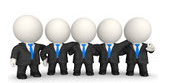 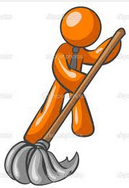 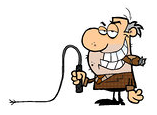 Be the go-to expert for technical questions
Results Orientation
Team Leadership
Results Orientation
Change Management
Results Orientation
Strategic Orientation
People Development
Sample 
key 
competencies
Think outside of own functional area or division or team to see (and shape) the big picture
Build credibility through leadership skills more than through functional expertise
Point of transition
5. Build on Key Career Drivers
In a successful career …
… what does not matter
… what does matter
There is little relation between intellectual capabilities and career: I.Q. explains only 5% to 25% of a successful manager. (Goleman)
Technical/specialists competencies do not always correlate with successful careers (Stenberg)
Successful managers have very different MBTI profiles:
Introverted	 	Extroverted
Sensitive	  	Intuitive
Feeler	  	Thinker
Perceiver	  	Judger
Motivation
Attitude
Experiences
Competencies
RESULTS
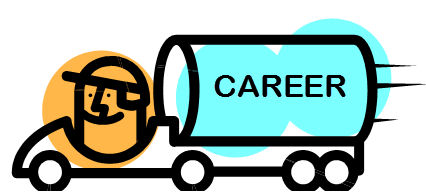 Understanding the difference between Achievements and Responsibilities
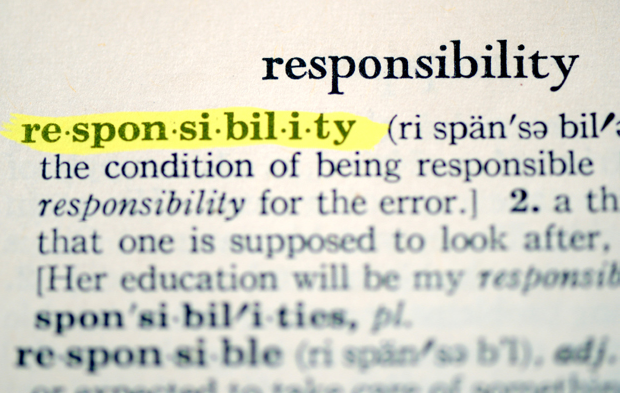 What you did?
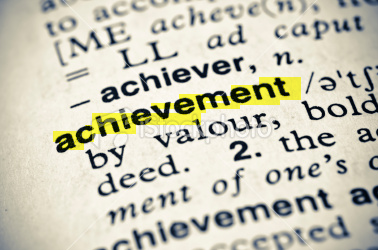 How well you did it?
What about the future? Key word is Potential
Past
Present
Future
Career Trajectory
Performance
Past Outcomes; How abilities have been applied to get results
Readiness
Fit between role requirements and current state
Potential
Traits that predict development of executive ability and the speed of that development
Value Creation
Skills and Experience
Curiosity
Insight
Engagement
Determination
Competencies
Identity
Culture Fit
Personality